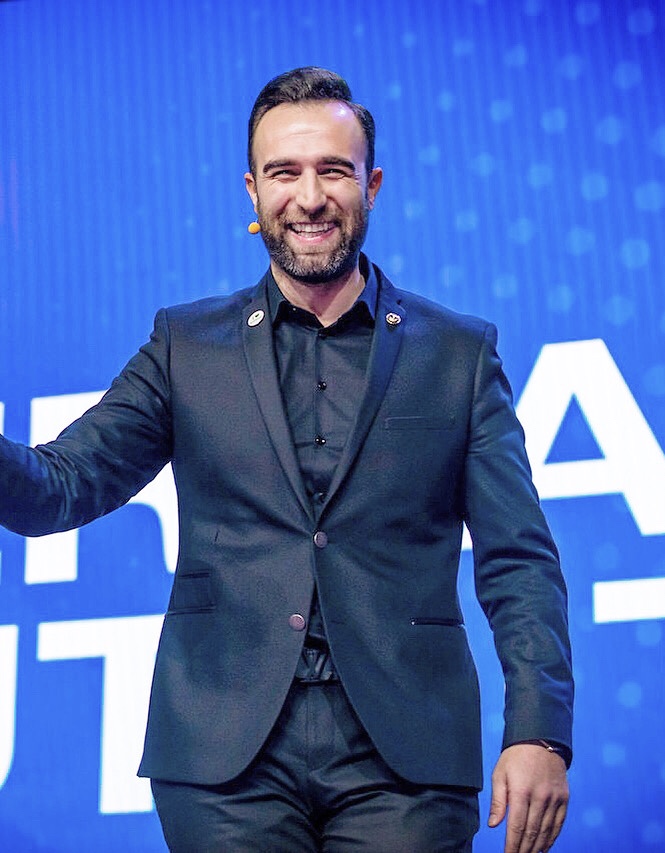 Ertan Uyanik
President’s Team
TELL YOUR STORY
Wie werde ich Interessant ?

Wie mache ich neue Kontakte ?

Wie erzähle ich meine Story ?
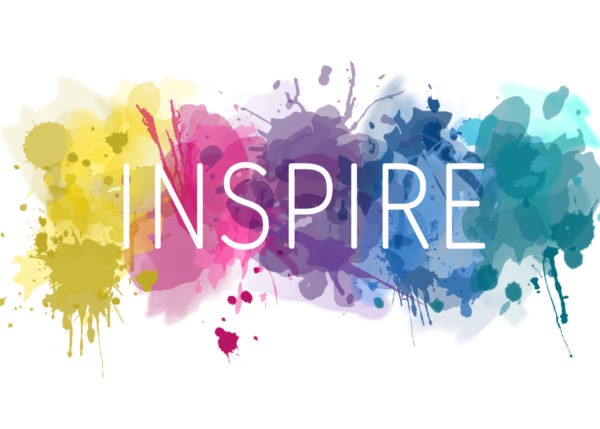 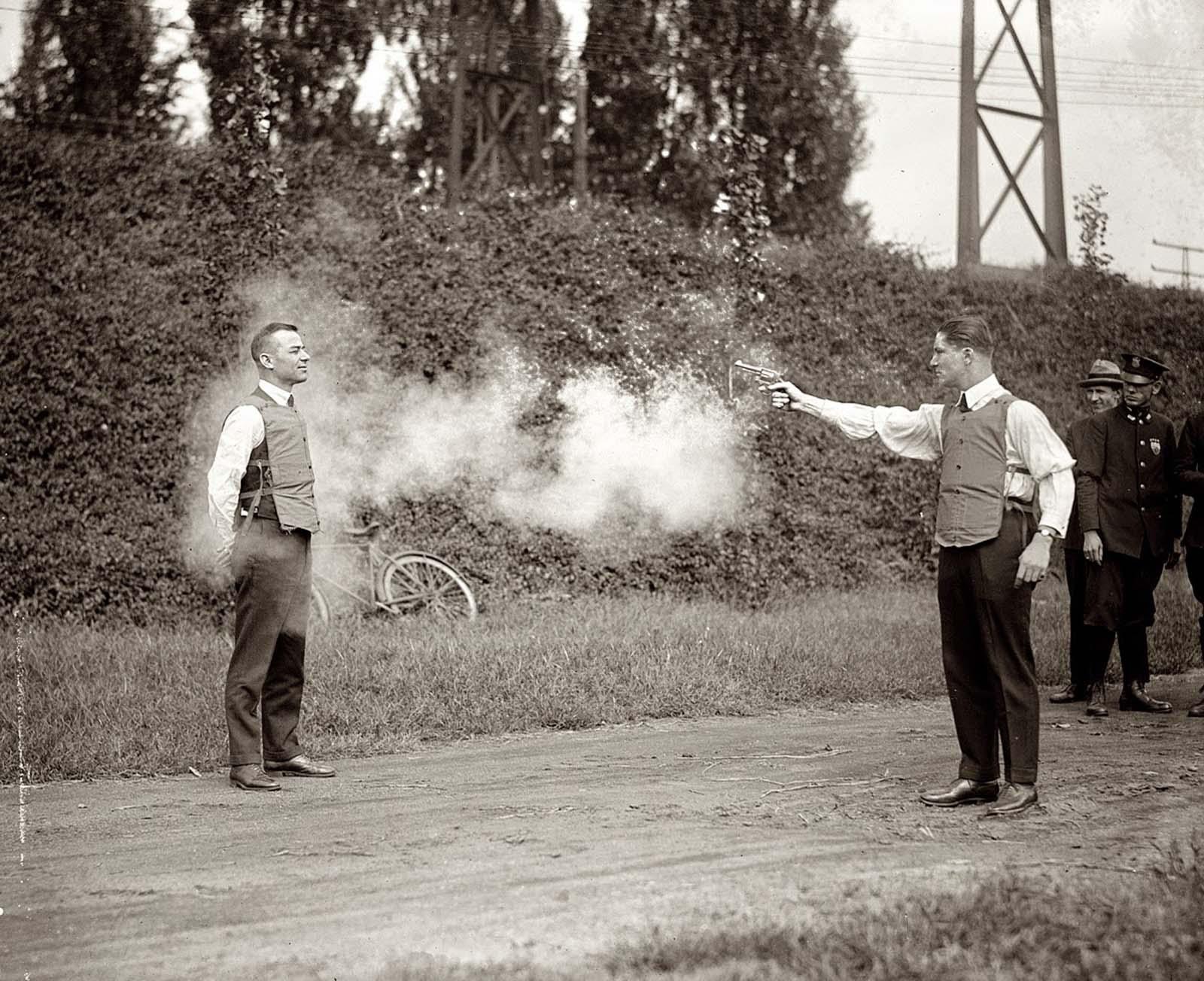 Wie mache ich neue Kontakte ?
Use - Wear - Talk
Persönliches Umfeld (Liste Leute)
Social Media
Infokanal
Level10 Challenge
Wie mache ich neue Kontakte ?
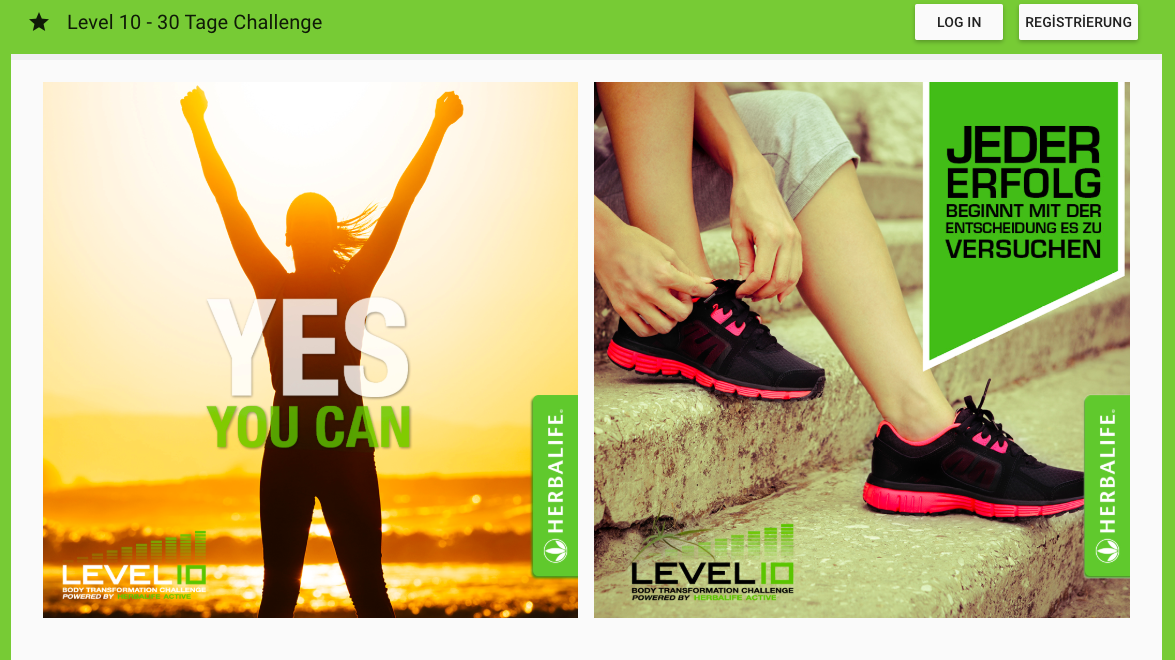 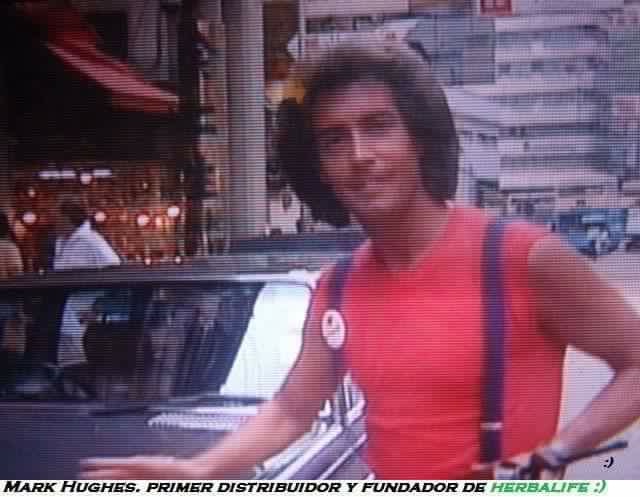 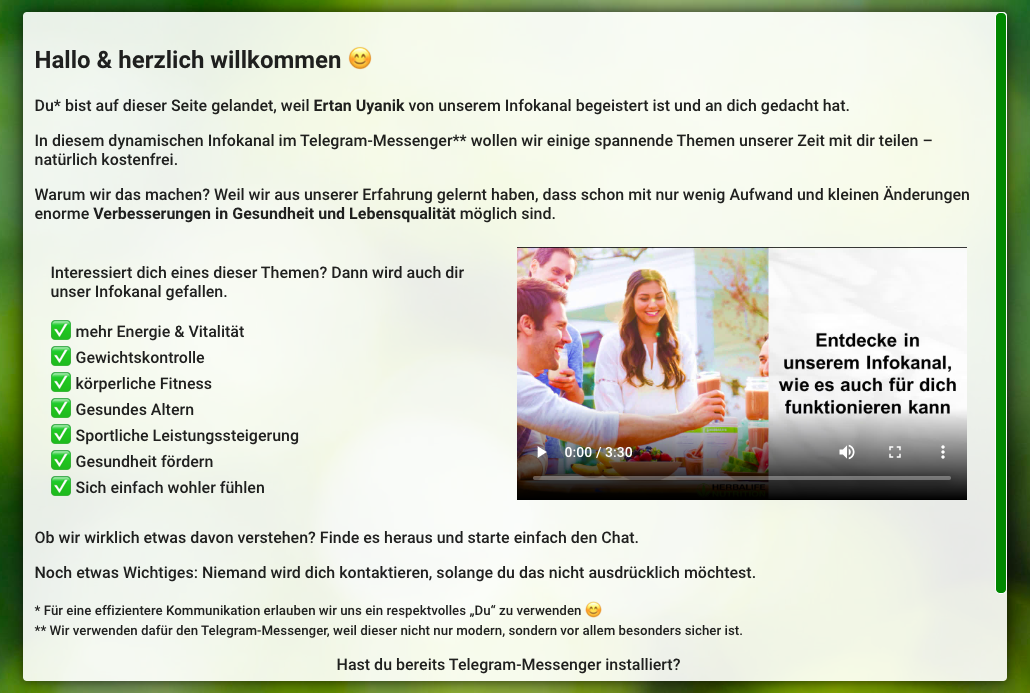 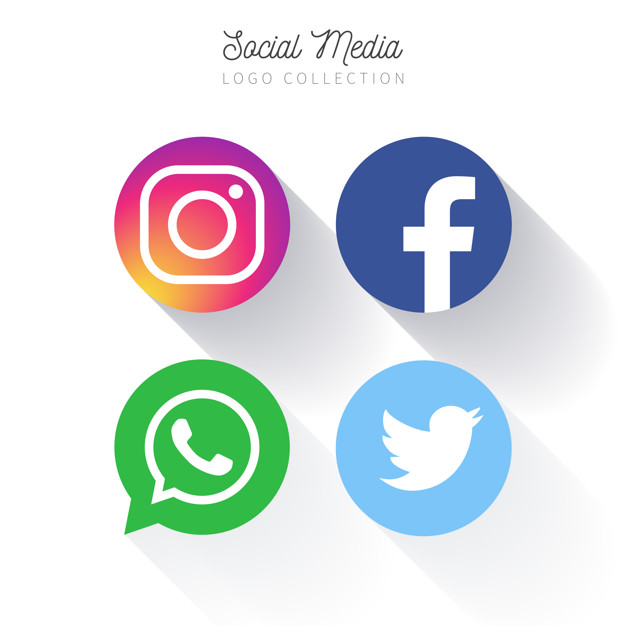 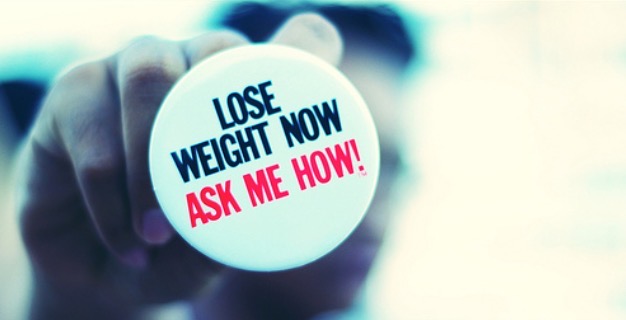 Wie erzähle ich meine Story ?
ICH BIN NICHT INTERESSANT SONDERN INTERESSIERT
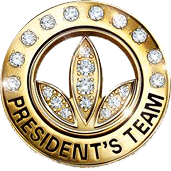 WARUM ?
WIE ?
WAS ?
BESTE
PRODUKTE &
MÖGLICHKEIT
PRODUKT &
GESCHÄFTS
RESULTATE
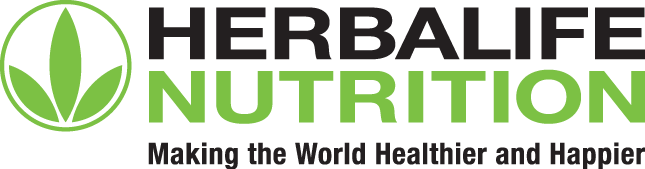 WARUM?
WIE?
WAS?
DER GOLDENE KREIS
WARUM ?
WIE ?
WAS ?
By Simon Sinek
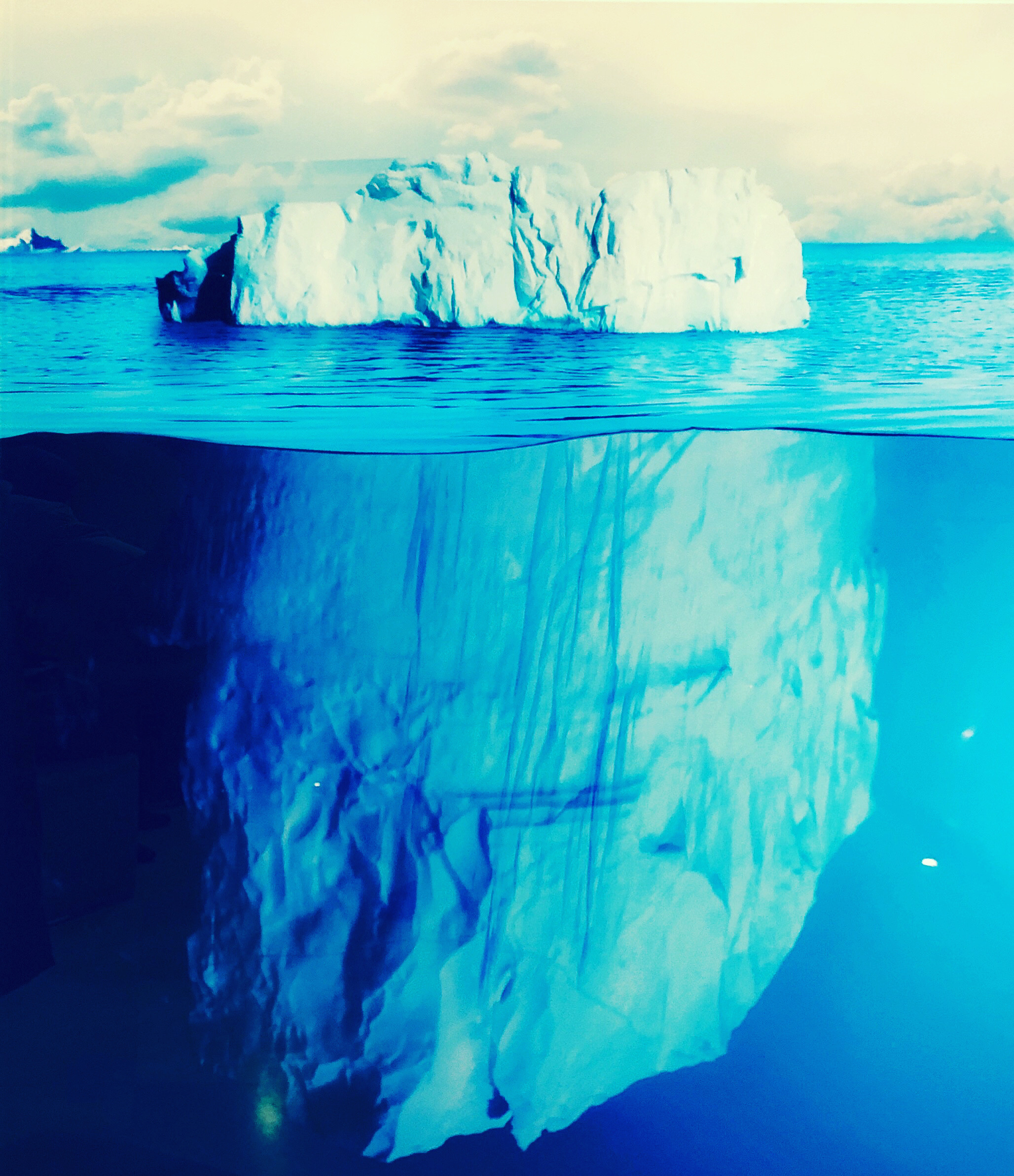 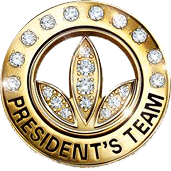